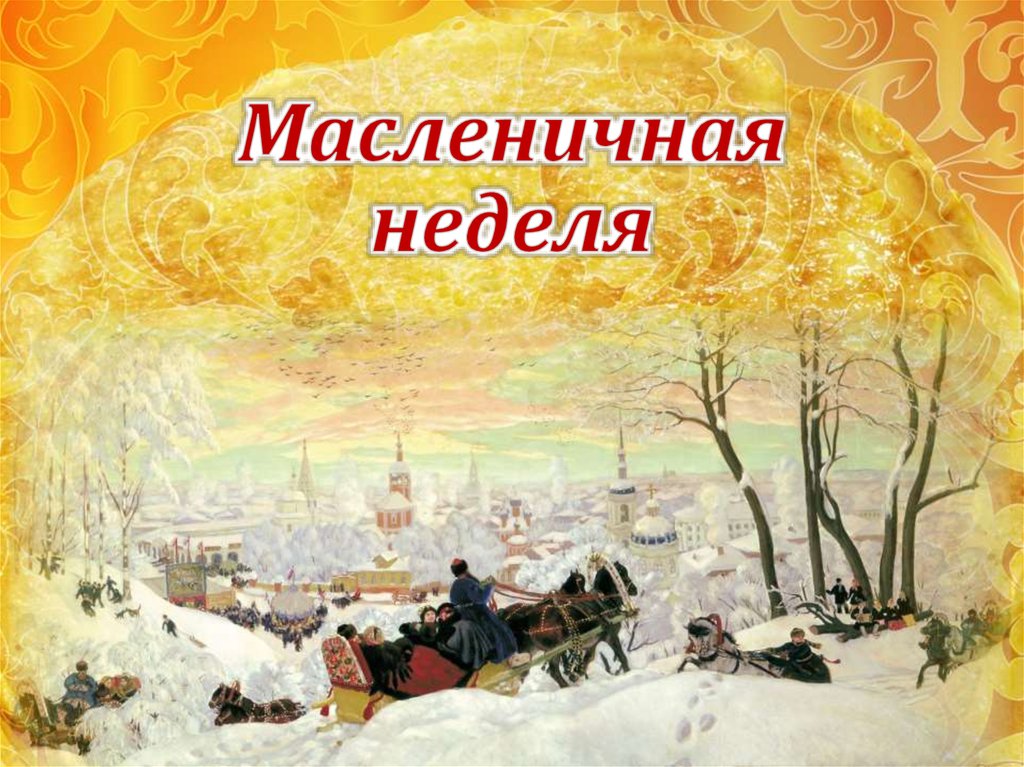 Работу подготовилиЛевченко Юлия АлександровнаБехер Ольга ВладимировнаКалинин Борис БорисовичКоломийцева Наталья ВикторовнаЛипчанская Юлия НиколаевнаШевцова Марина Александровна
Есть такой праздник, веселый и радостный, называют его Масленица. Он знаменует конец зимы и после долгих морозных и снежных дней это не может ни радовать.  В масленицу прославляли солнце, поэтому самым главным атрибутом Масленицы стал блин. Про масленицу существует много различных легенд.
По одной из древних легенд, Масленица – это имя маленькой девочки, отцом которой был сам Мороз. Девочка жила на дальнем Севере. Однажды группа туристов забрела в снега и попала в снежную бурю. Они бы наверняка погибли, если бы не встретили маленькую Масленицу, которая помогла им выбраться из бури и дала возможность согреться. Но какого же было удивление спасенных, когда вместо девочки они увидели здоровенную румяную бабу, которая и согрела, и развеселила заблудших. Они веселились всю неделю, плясали, пели песни, радуясь наступившему теплу. С тех пор неделю перед Великим постом считают масленичной.
Согласно другой легенды лежит традиция печь блины на Масленицу. Люди, уставшие от морозов и холодов, выпекали круглые блины и зазывали солнышко, чтобы оно пришло, обогрело, растопило снега и привело на землю весну. Праздновался праздник целую неделю, в селах устраивались народные массовые гуляния с катанием на санях и санках, уличными играми, песнями, плясками, ярмарками и соревнованиями. Считалось, что подобными действиями народ «умасливал» солнце, делая его добрее и теплее. Отсюда и название праздника – Масленица.